Hematology FluidsCase Set Patients #1-12
School of Medical Technology
Beaumont Health
Slide #1
A 72 year old woman entered the EC with upper and lower extremity swelling. Patient was treated for edema and a thoracentesis for a right pleural effusion was performed.
2
#1 Macroscopic Appearance
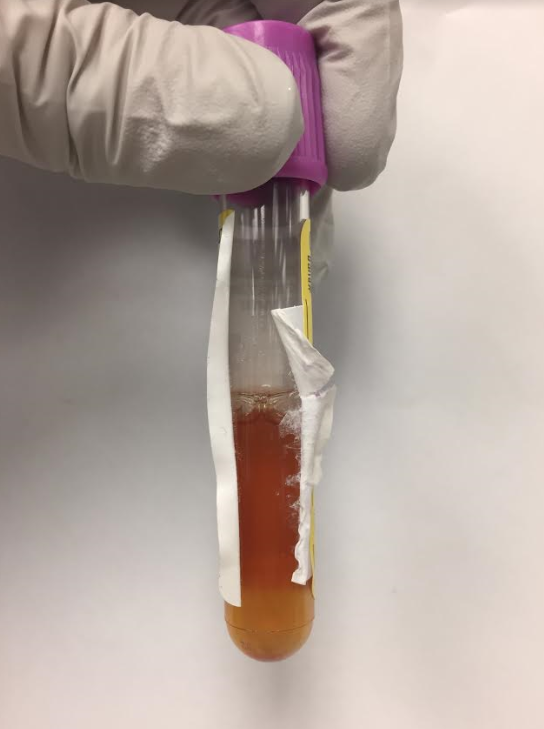 3/20/2017
3
#1 XE-5000 Results
Should a differential be performed on this Specimen?
Yes, perform differential
3/20/2017
4
#1 Differential Results
3/20/2017
5
#1 Morphologic Findings
Reactive mesothelial cells
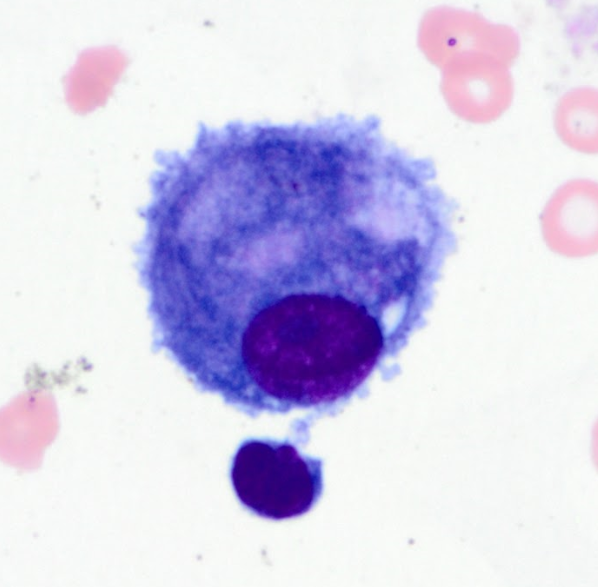 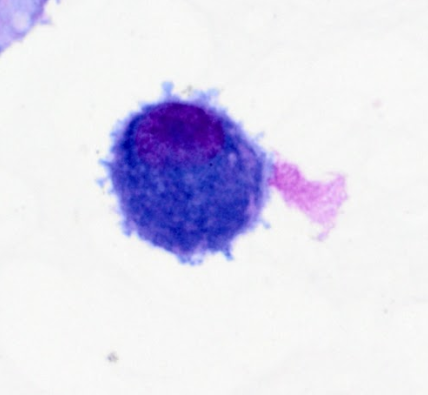 3/20/2017
6
#1 Morphologic Findings (continued)
Predominance of macrophages
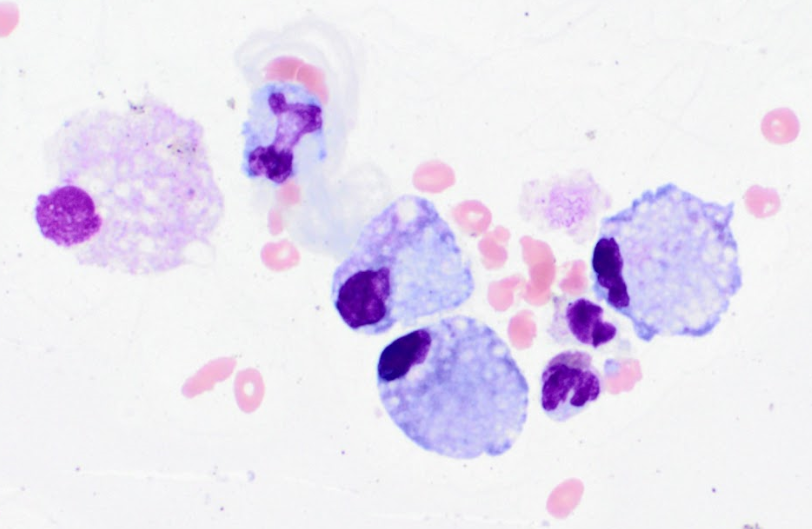 3/20/2017
7
#1 Differential Diagnosis
Benign adenoma
Bacterial pneumonia
Drug-induced pulmonary edema
3/20/2017
8
#1 Diagnosis
Benign adenoma with reactive mesothelial cells
Benign reactive mesothelial cells shed easily and may have features that mimic malignancy
Reactive mesothelial cells shed as individual cells, in clusters or sheets, with adjacent cells separated from one another by spaces referred to as “windows”
3/20/2017
9
Slide #2
A 64 year old woman comes into the EC with  complaints of joint pain in her right knee. The joint pain started several days prior.  Patient presents with a fever.
10
#2 Macroscopic Appearance
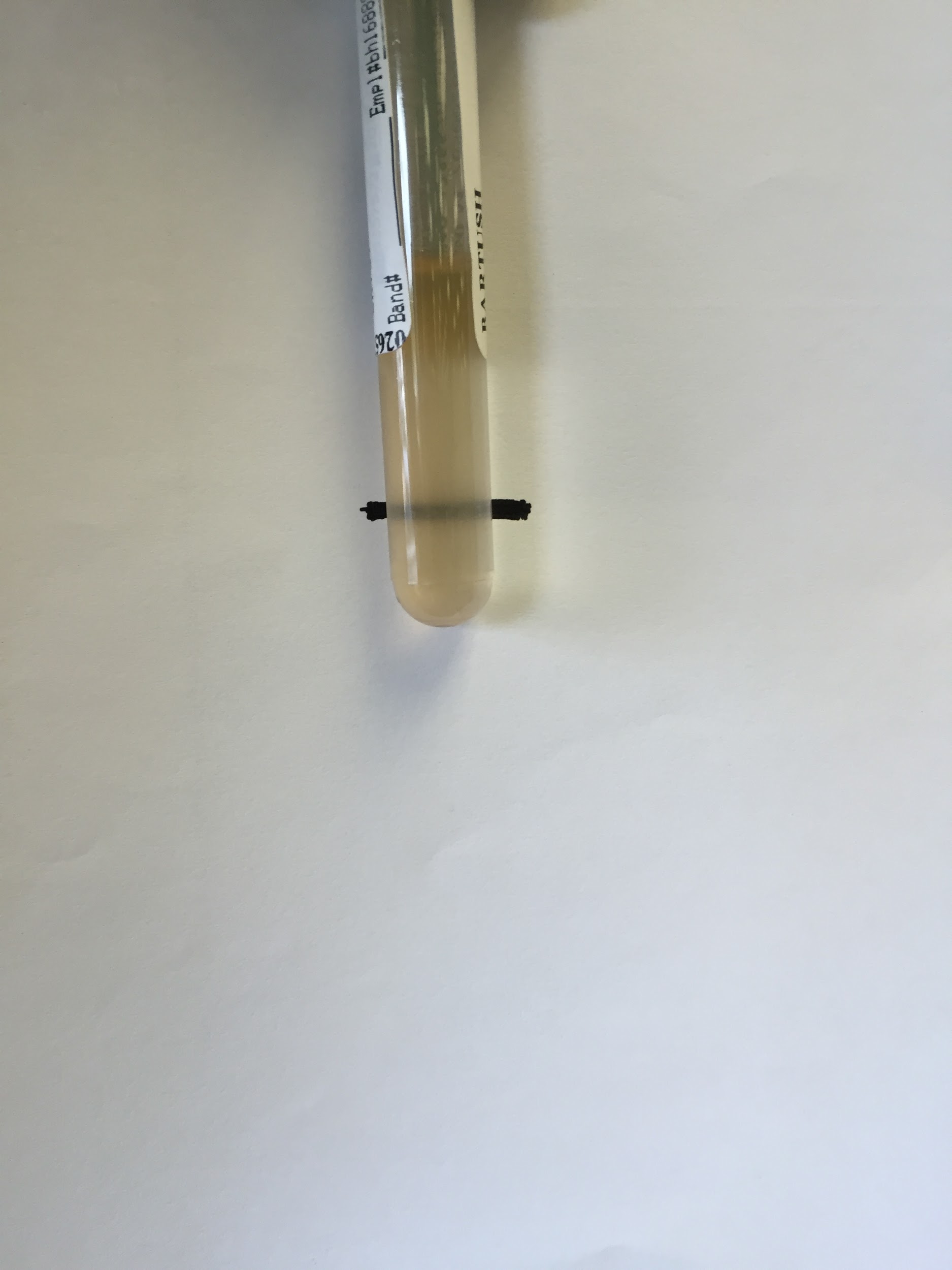 3/20/2017
11
#2 XE-5000 Results
Should a differential be performed on this Specimen?
Yes, perform differential
3/20/2017
12
#2 Differential Results
3/20/2017
13
#2 Morphologic Findings
Abundant polymorphonuclear leukocytes
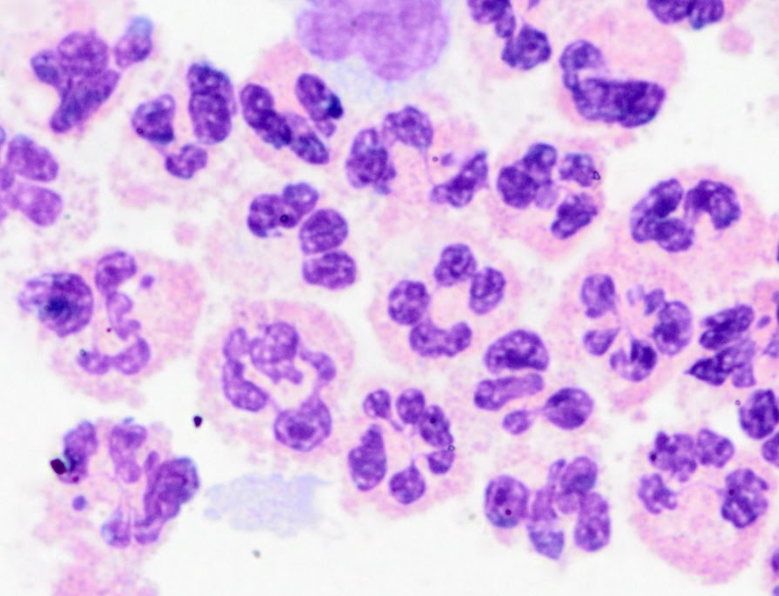 3/20/2017
14
#2 Differential Diagnosis
Bacterial infection of the joint 
Acute cartilage disease
Joint Inflammation
3/20/2017
15
#2 Diagnosis
Joint Inflammation is common with different types of arthritis, infections, and injuries.
Some examples are osteoarthritis, rheumatoid arthritis, gout, bursitis, tendonitis and fractures.
3/20/2017
16
Slide #3
A 27 day old premie in the NICU presents with difficulty breathing. Infant also has enlarged cranium. Pneumothorax and chest tube was inserted.
17
#3 Macroscopic Appearance
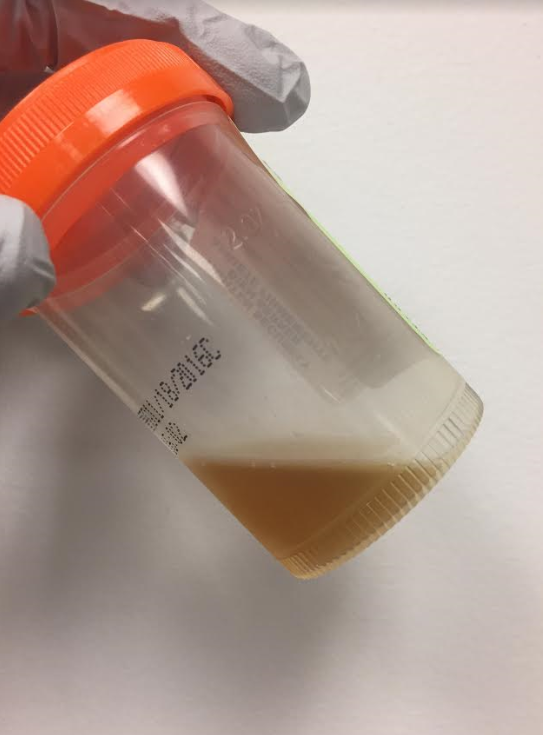 3/20/2017
18
#3 Hemocytometer Count
Should a differential or scan be performed on this Specimen?
Yes, perform differential
3/20/2017
19
#3 Differential Results
3/20/2017
20
#3 Morphologic Findings
Hemosiderin
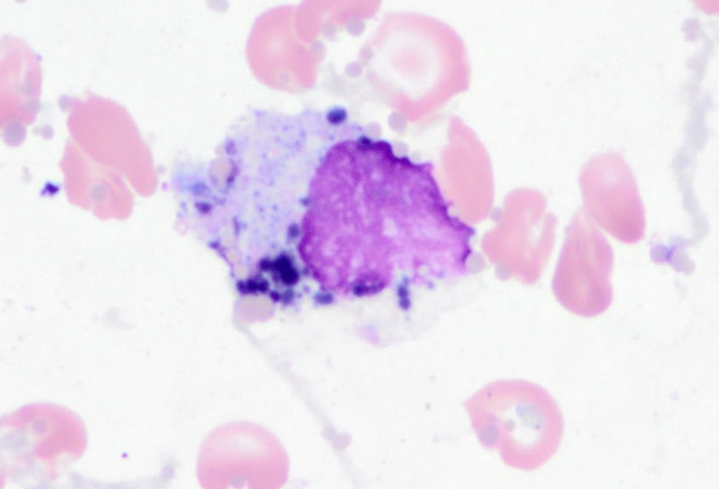 3/20/2017
21
#3 Morphologic Findings (continued)
Hematoidin Crystals
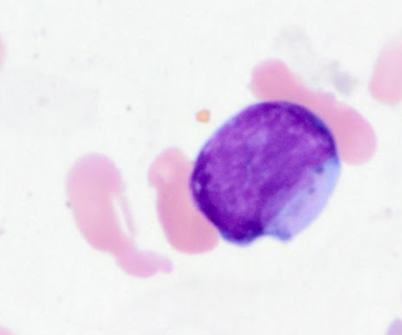 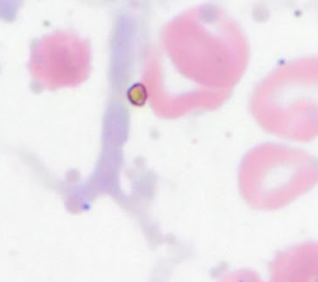 3/20/2017
22
#3 Morphologic Findings (continued)
Hematoidin crystal with hemosiderin in the macrophages
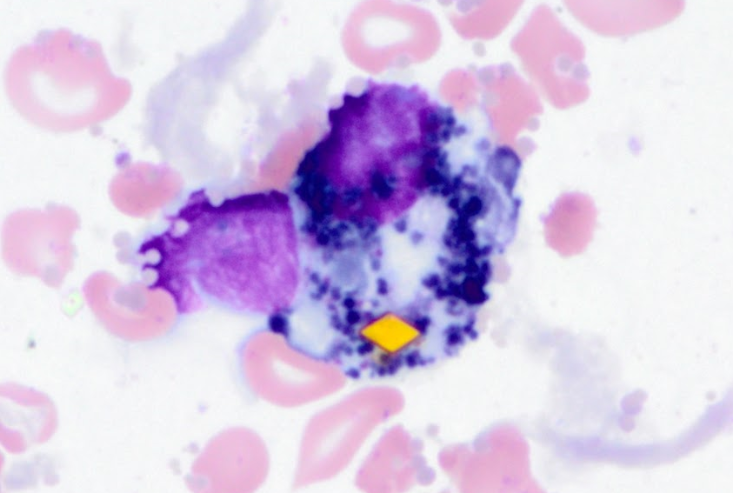 3/20/2017
23
#3 Differential Diagnosis
Hemolysis resulting from bacterial infection
Post-hemorrhagic hydrocephalus
Hyperemia
3/20/2017
24
#3 Diagnosis
Post-hemorrhagic hydrocephalus causes bleeding in cerebrospinal fluid.
RBCs in the CSF are ingested by macrophages and are broken down to form hemosiderin and hematoidin crystals.
Hemosiderin is observable from 2 days to 2 months after an intracranial hemorrhage.
Hematoidin crystals are recognizable in 2-4 weeks after an intracranial hemorrhage.
3/20/2017
25
Slide #4
A 74 year old woman is admitted to the hospital due to a fall. She is very confused and disoriented. After four days, her state worsens and swelling in her knee is observed.
26
#4 Macroscopic Appearance
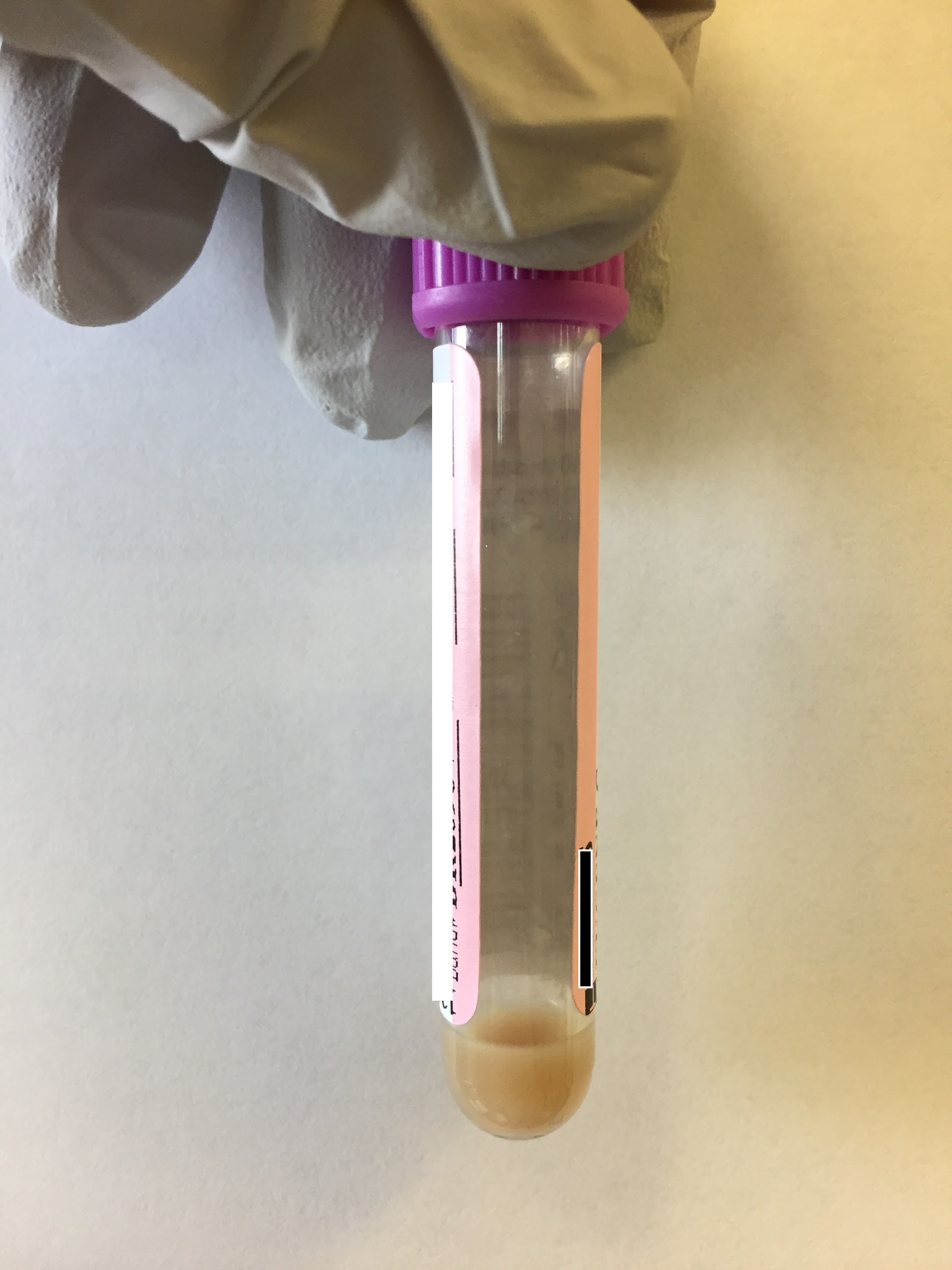 3/20/2017
27
#4 XE-5000 Results
Should a differential be performed on this Specimen?
Yes, perform differential
3/20/2017
28
#4 Differential Results
3/20/2017
29
#4 Morphologic Findings
Extracellular bacteria
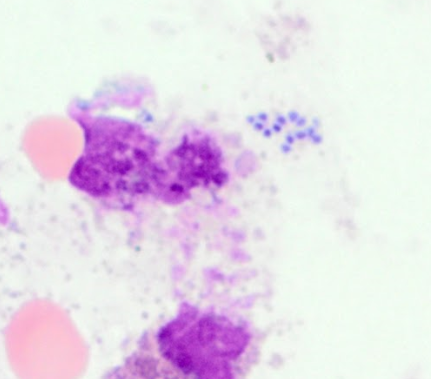 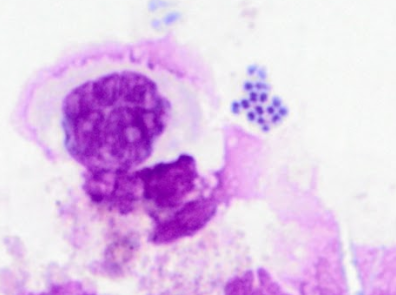 3/20/2017
30
#4 Morphologic Findings (continued)
Intracellular bacteria
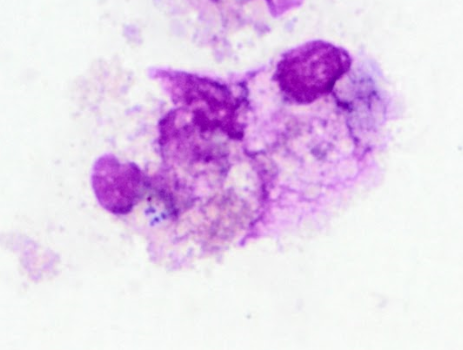 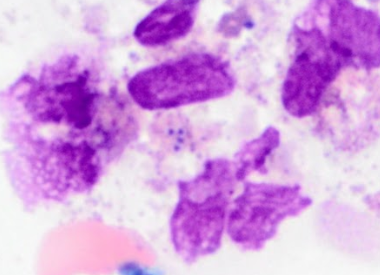 3/20/2017
31
#4 Differential Diagnosis
Bacterial joint infection
Septic arthritis
Lyme Disease
3/20/2017
32
#4 Diagnosis
The bacterial joint infection was contracted during patient’s hospital stay.
Hospital infections may be caused by a variety of bacteria, viral, or fungal pathogens.
Most common types include urinary tract infections, surgical site infections, and bloodstream infections.
3/20/2017
33
#4 Further Testing
Gram Staining
Blood and urine glucose levels 
Urine protein levels
3/20/2017
34
Slide #5
A 83 year old male with history anemia and coronary artery disease presents to the EC complaining of difficulty breathing. Patient was seen by his cardiologist the previous day and noted he was having dyspnea. He was advised to come to the EC if symptoms worsened. He also complains of chest discomfort with inspiration, mild diaphoresis/dizziness, and right-sided abdominal pain.
35
[Speaker Notes: MRN 1752214.  This is a bloody pleural fluid with squamous cell carcinoma.]
#5 Macroscopic Appearance
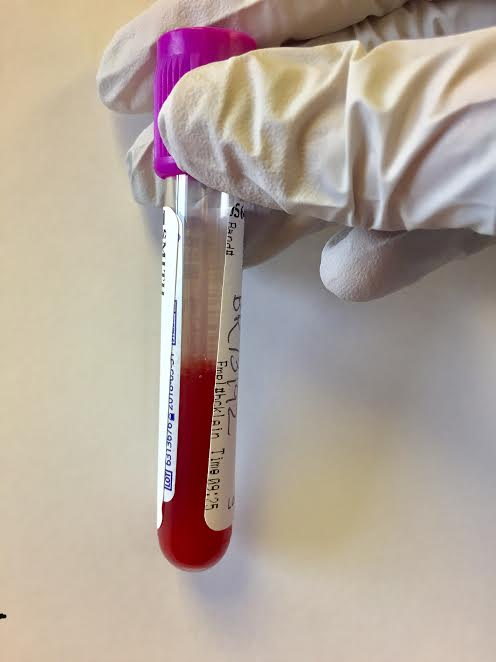 3/20/2017
36
#5 XE-5000 Results
Should a differential be performed on this Specimen?
Yes, perform differential
3/20/2017
37
#5 Differential Results
3/20/2017
38
#5 Morphologic Findings
Malignant Cells
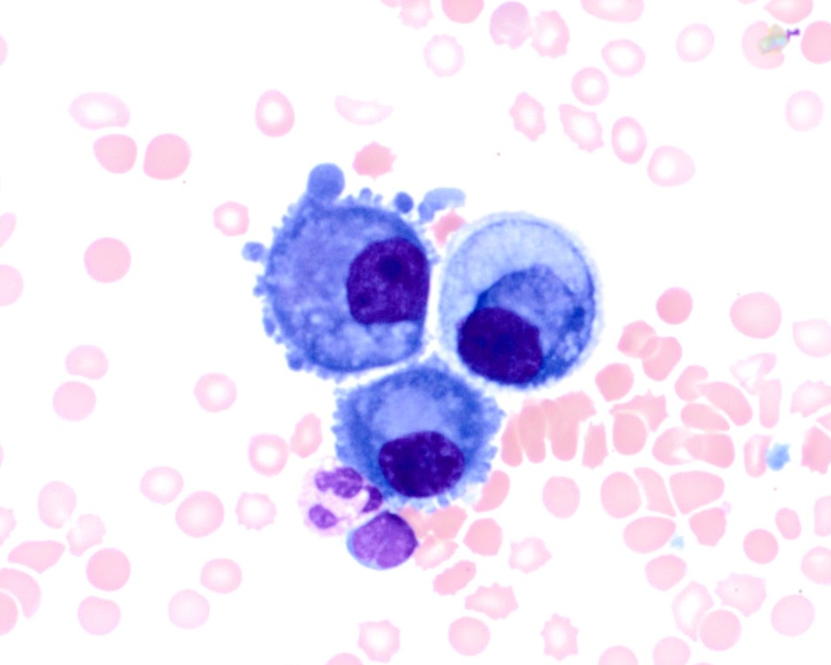 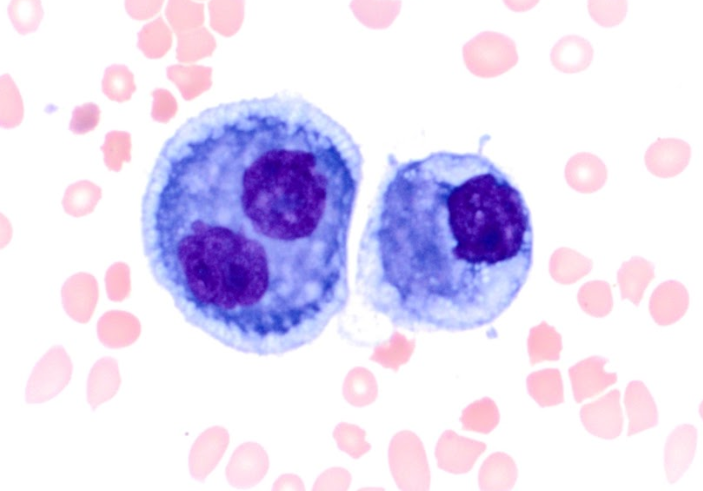 3/20/2017
39
#5 Differential Diagnosis
Metastatic lung cancer
Squamous cell carcinoma
T cell lymphoma
3/20/2017
40
#5 Diagnosis
Squamous cell carcinoma is caused by the uncontrolled growth of abnormal squamous cells.
This cancer is caused by long-term exposure to cancer-causing chemicals, such as tobacco use, tar exposure, arsenic-contaminated drinking water, or uses some insecticides or herbicides.
3/20/2017
41
Slide #6
A 28 year old woman presents to the EC for evaluation of nausea, vomiting, and increased facial swelling and pain. Patient is between radiation treatments and has recently been on chemotherapy.
42
#6 Macroscopic Appearance
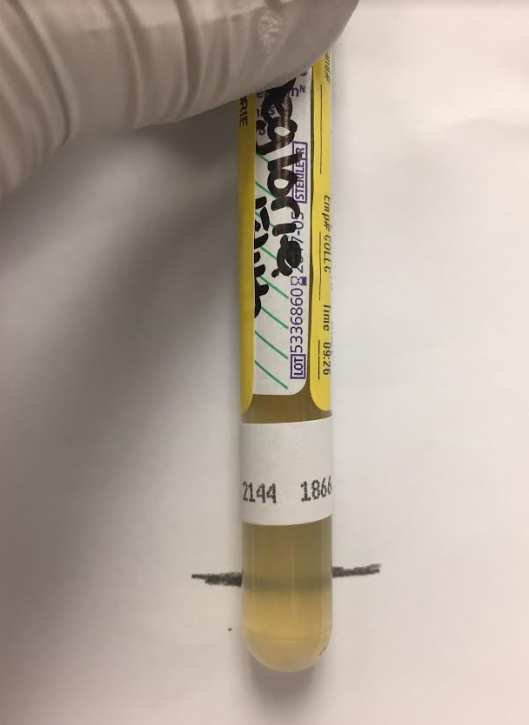 3/20/2017
43
#6 XE-5000 Results
Should a differential be performed on this Specimen?
Yes, perform differential
3/20/2017
44
#6 Differential Results
3/20/2017
45
#6 Morphologic Findings
Abnormal cells
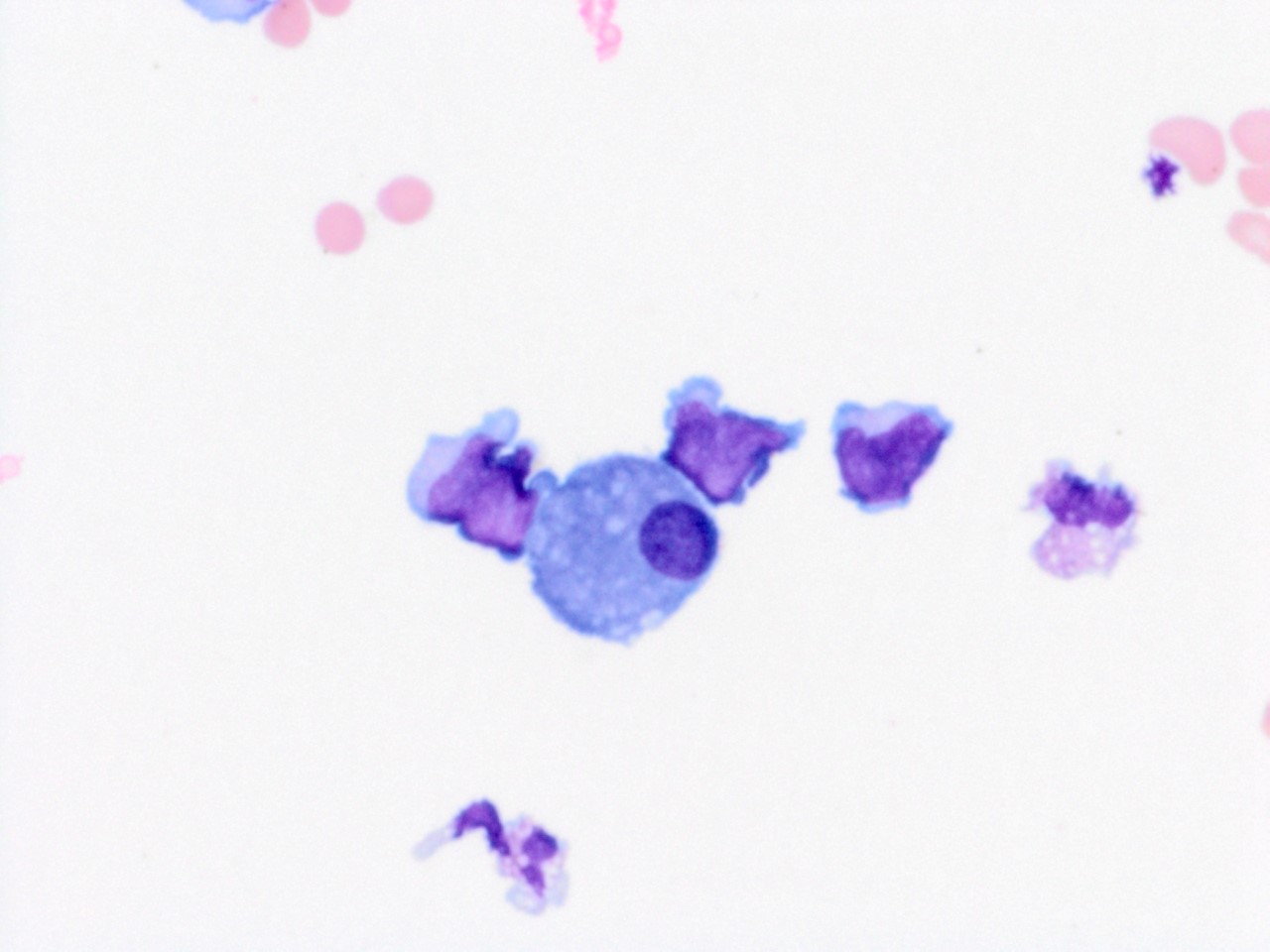 3/20/2017
46
#6 Differential Diagnosis
NK/ T cell lymphoma
Malignant breast carcinoma
Congestive heart failure
3/20/2017
47
#6 Diagnosis
Extranodal NK/ T cell lymphoma primarily presents with pericardial effusion.
NK/T cell lymphoma is an uncommon subtype of non-Hodgkin's lymphoma.
The frequent malignant lymphocytes that can be observed on this slide, are indicative of malignancy.
3/20/2017
48
Slide #7
A 15 month old girl was brought to her physician after four days of a fever. Her temperature was 103.4oF. She continued to have low grade temperatures for the next three days, which were controlled with antipyretics. The patient spiked a temperature to 105oF and vomited twice and was admitted to the EC.
49
#7 Macroscopic Appearance
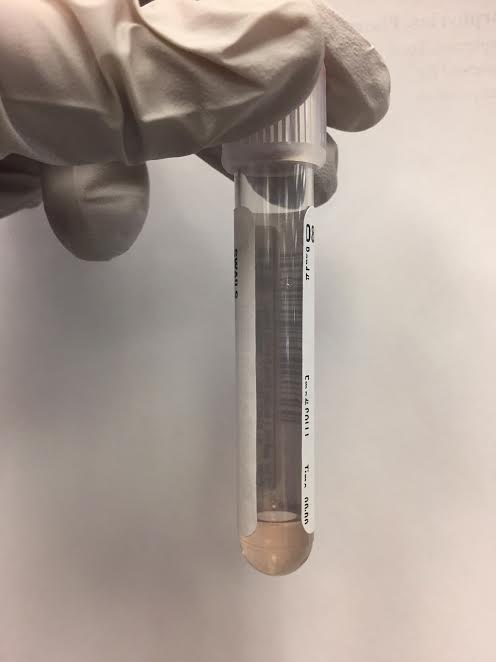 3/20/2017
50
#7 Hemocytometer Count
Should a differential or scan be performed on this Specimen?
Yes, perform differential
3/20/2017
51
#7 Differential Results
3/20/2017
52
#7 Morphologic Findings
Neutrophilia
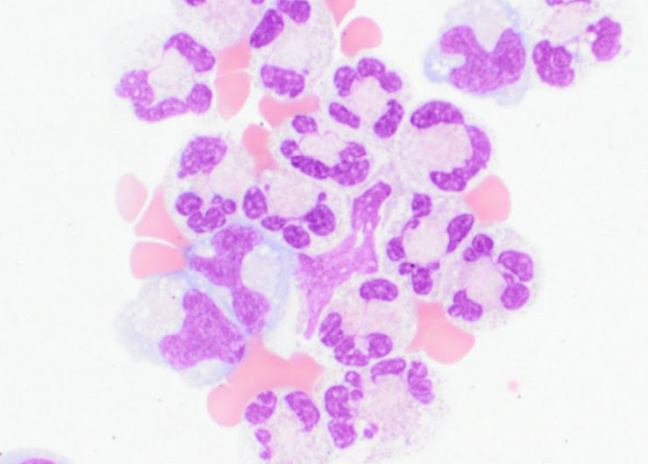 3/20/2017
53
#7 Differential Diagnosis
Bacterial meningitis
Viral meningitis
Traumatic tap
3/20/2017
54
#7 Diagnosis
Bacterial meningitis 
Children between the ages of one month and two years are the most susceptible to bacterial meningitis.
Common symptoms are a high fever, headaches, and an inability to lower your chin to your chest due to stiffness in the neck.
3/20/2017
55
Slide #8
A 57 year old female presents to the EC with shortness of breath and complaints of chest pain. Patient recently fell twice at home and injured her right arm and leg. The patient states that last time she had “this”, she had a lot of fluid on one of her lungs which need to be removed.
56
#8 Macroscopic Appearance
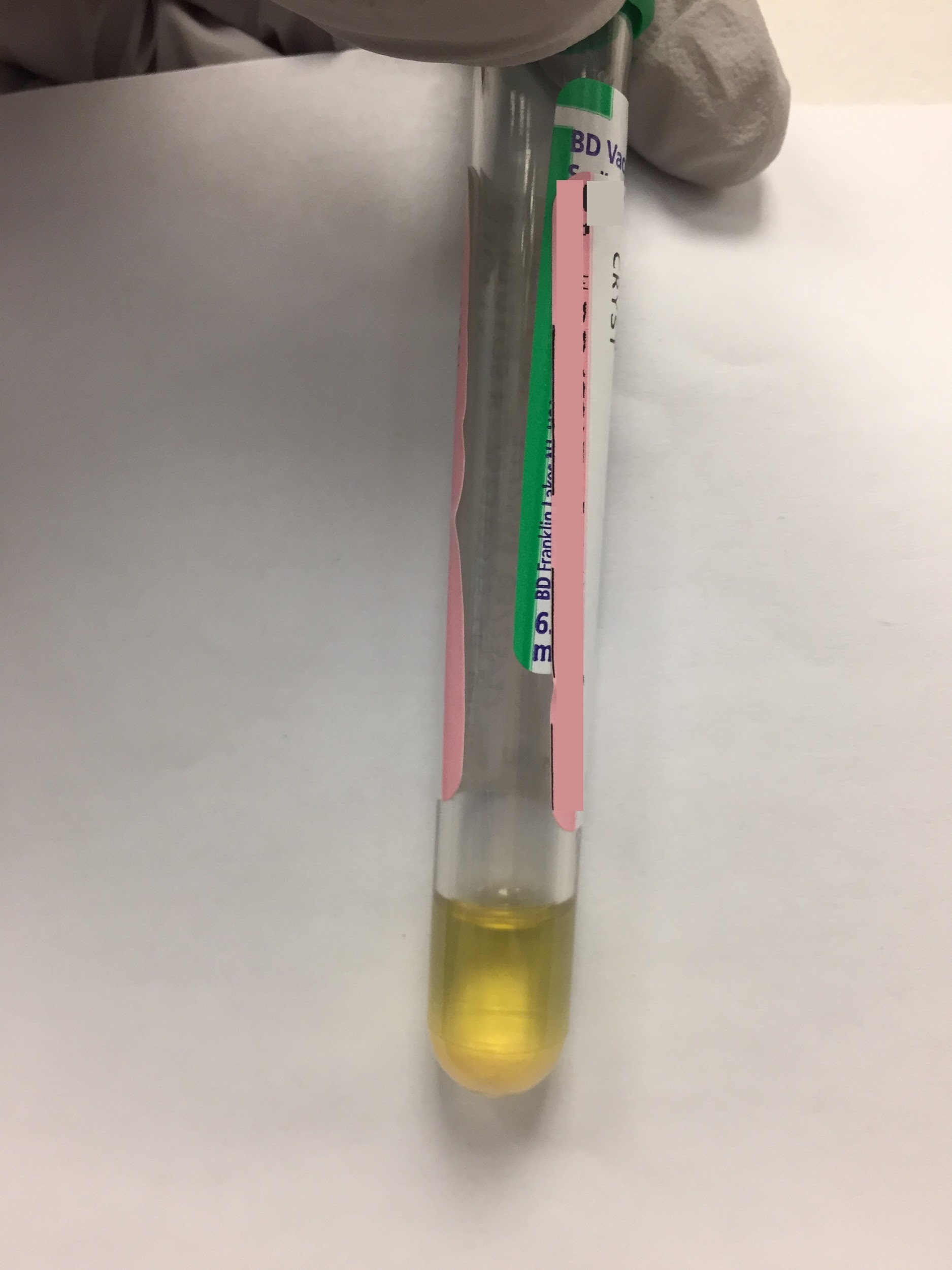 3/20/2017
57
#8 XE-5000 Results
Should a differential be performed on this Specimen?
Yes, perform differential
3/20/2017
58
#8 Differential Results
3/20/2017
59
#8 Morphologic Findings
Malignant Cells
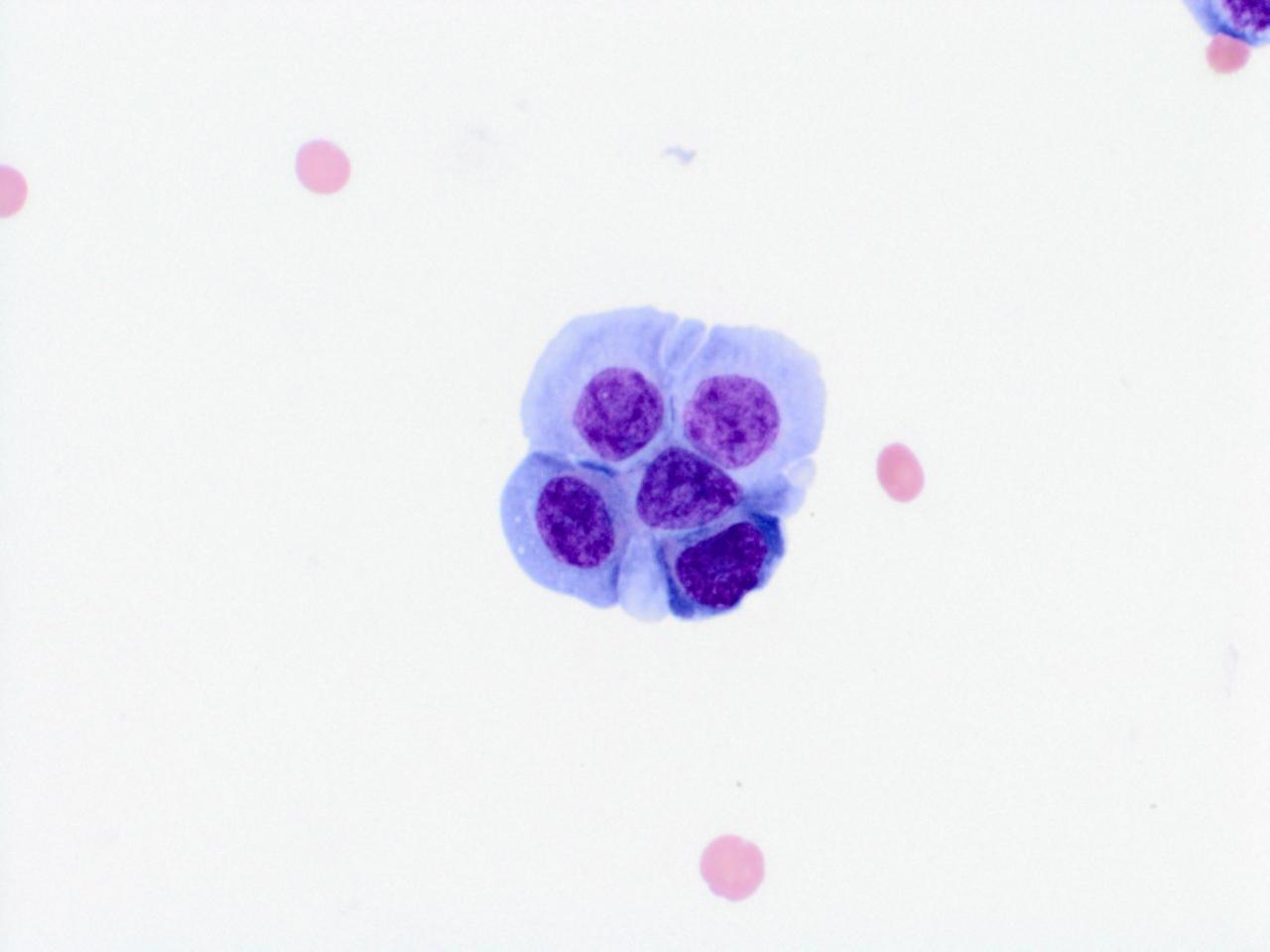 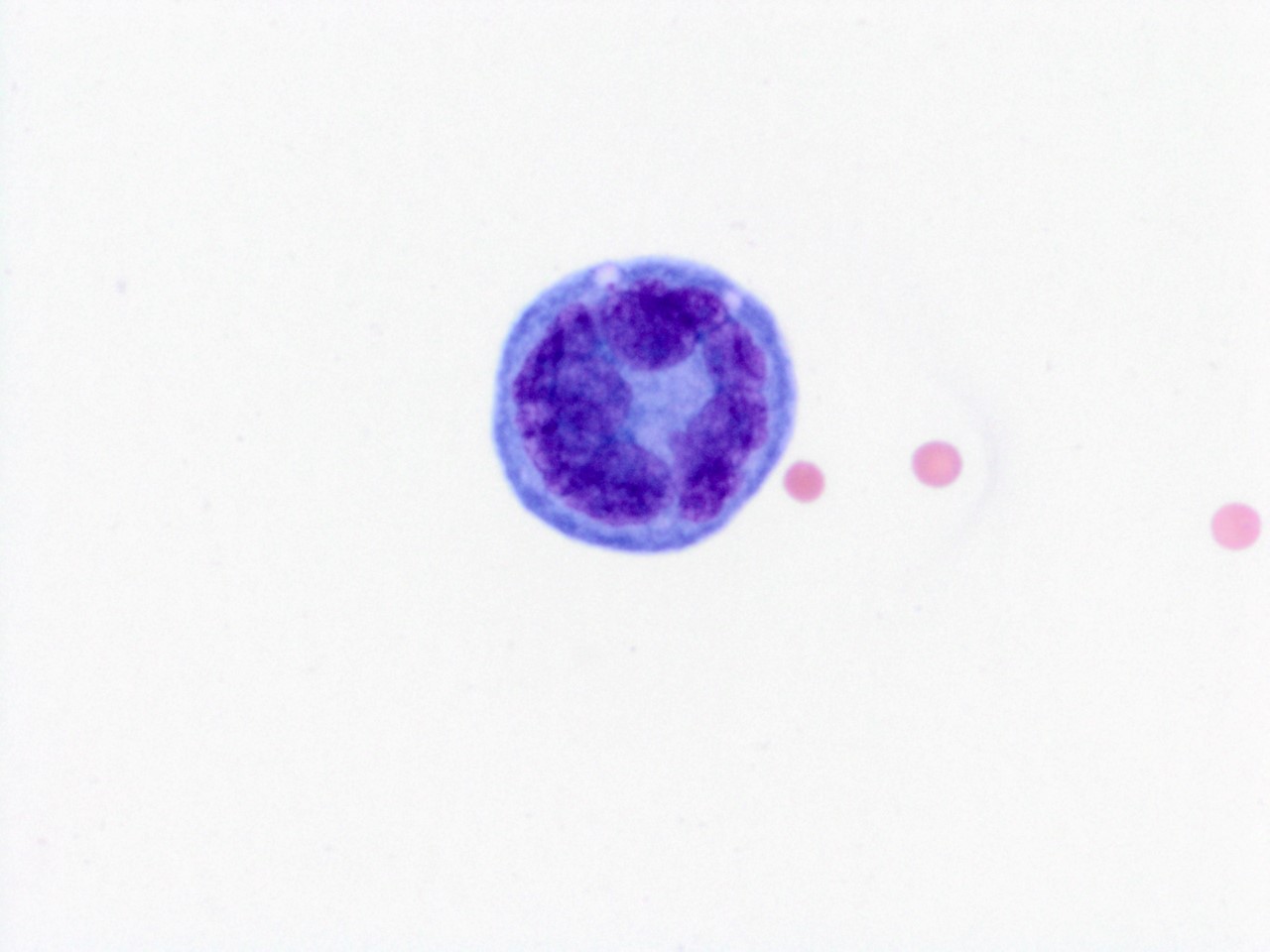 3/20/2017
60
#8 Differential Diagnosis
Acute Myeloid Leukemia (AML)
Hodgkin’s disease
Metastatic cancer to bone and lung
3/20/2017
61
#8 Diagnosis
Metastatic cancer to bone and lung
Metastasis occurs when cancer cells from the primary tumor relocate to another location through the blood or lymph system and develop secondary malignant growths.
The bone is a common site for metastasis. Cancers such as prostate, breast, and lung are most likely to spread to the bone.
3/20/2017
62
Slide #9
A 57 year old man presents to the EC with symptoms of lightheadedness, diaphoresis and tightness in his jaw and upper neck. Chest CT PE protocol is performed and result are negative for PE however a spiculated nodule is identified. An endoscopy and BAL is performed. The patient denies any smoking history.
63
#9 Macroscopic Appearance
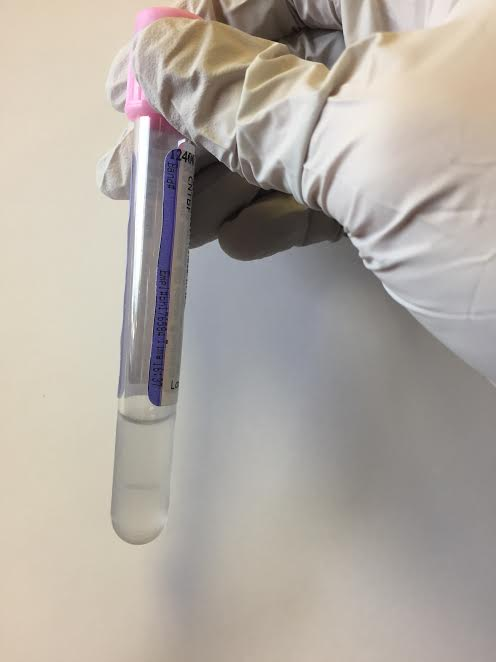 3/20/2017
64
#9 XE-5000 Results
Should a differential be performed on this Specimen?
Yes, perform differential
3/20/2017
65
#9 Differential Results
3/20/2017
66
#9 Morphologic Findings
Non-hematologic cells
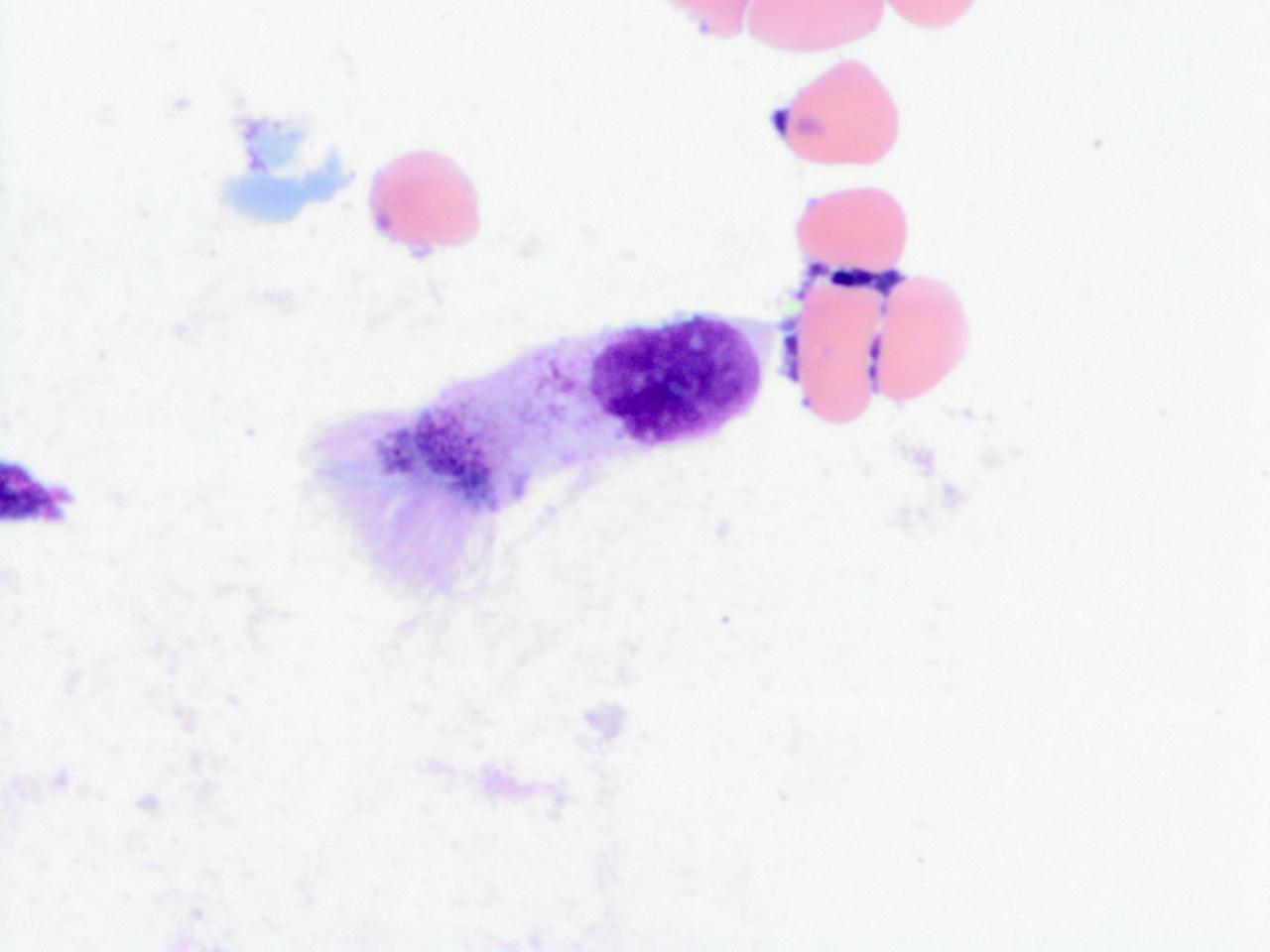 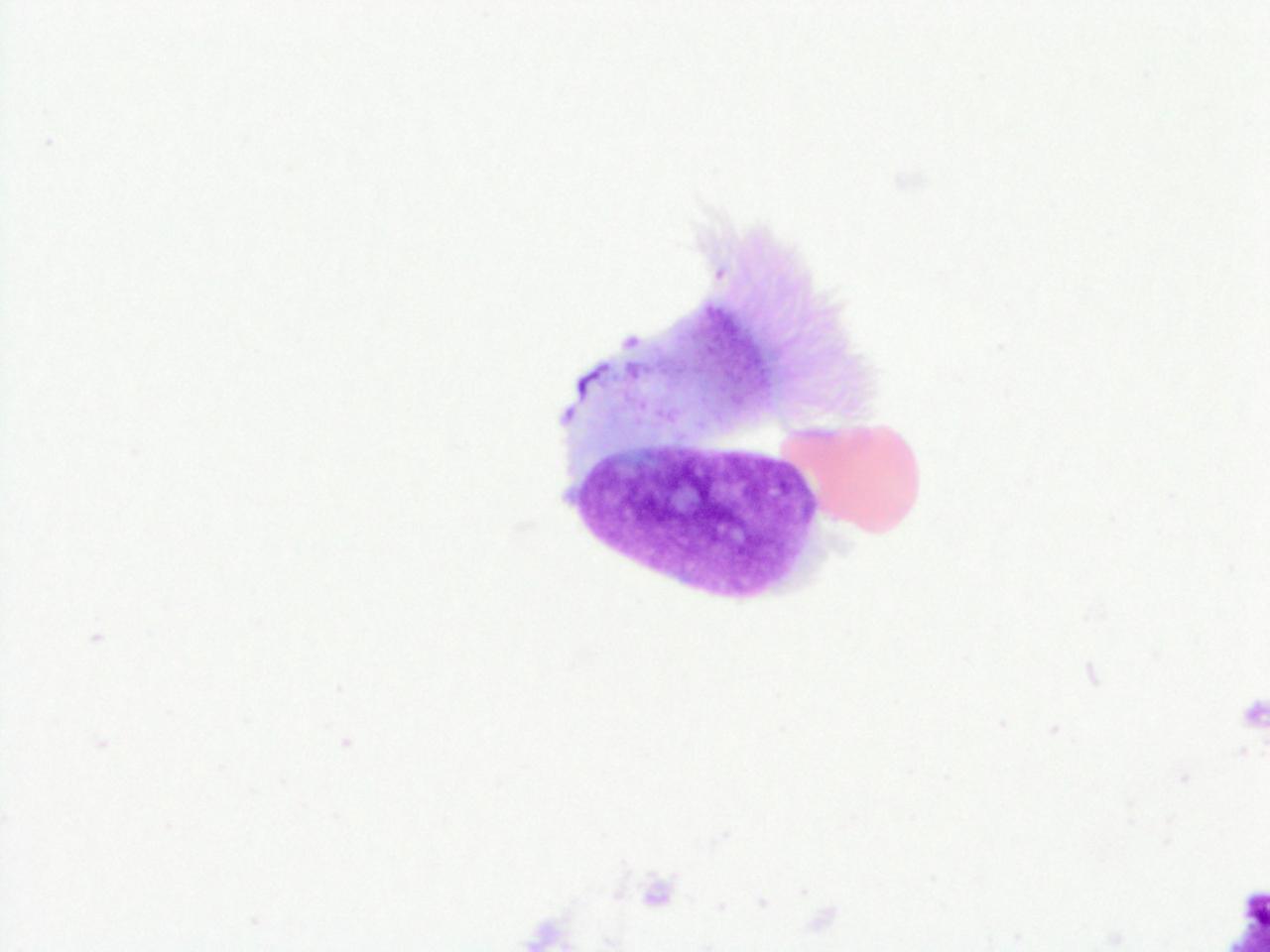 3/20/2017
67
#9 Morphological Findings (cont.)
Bronchial lining cells are non-hematologic cells commonly observed in BAL samples.
Non-hematologic cells may appear in sheets and clumps on cytospin preparations.
These cells appear as rectangular smears with cilia present along one end with a smudged nucleus at the base of the elongated cytoplasm shape.
3/20/2017
68
#9 Differential Diagnosis
Benign lung mass
Pneumonia
Pulmonary edema due to CHF
3/20/2017
69
#9 Diagnosis
A benign lung mass is classified based on histologic findings.
Solitary pulmonary nodules have several causes, however the major distinction must be made is between neoplastic or inflammatory lesions.
A biopsy of a lung nodule should be performed bronchoscopically or via CT-guided transthoracic needle aspiration (TTNA) to determine whether it is malignant.
3/20/2017
70
Slide #10
A 55 year old man with a history of degenerative joint disease presents to his primary care physician with complaints of left knee pain. Patient says the pain has been constant for four day and began after spending the afternoon doing yard work.
71
#10 Macroscopic Appearance
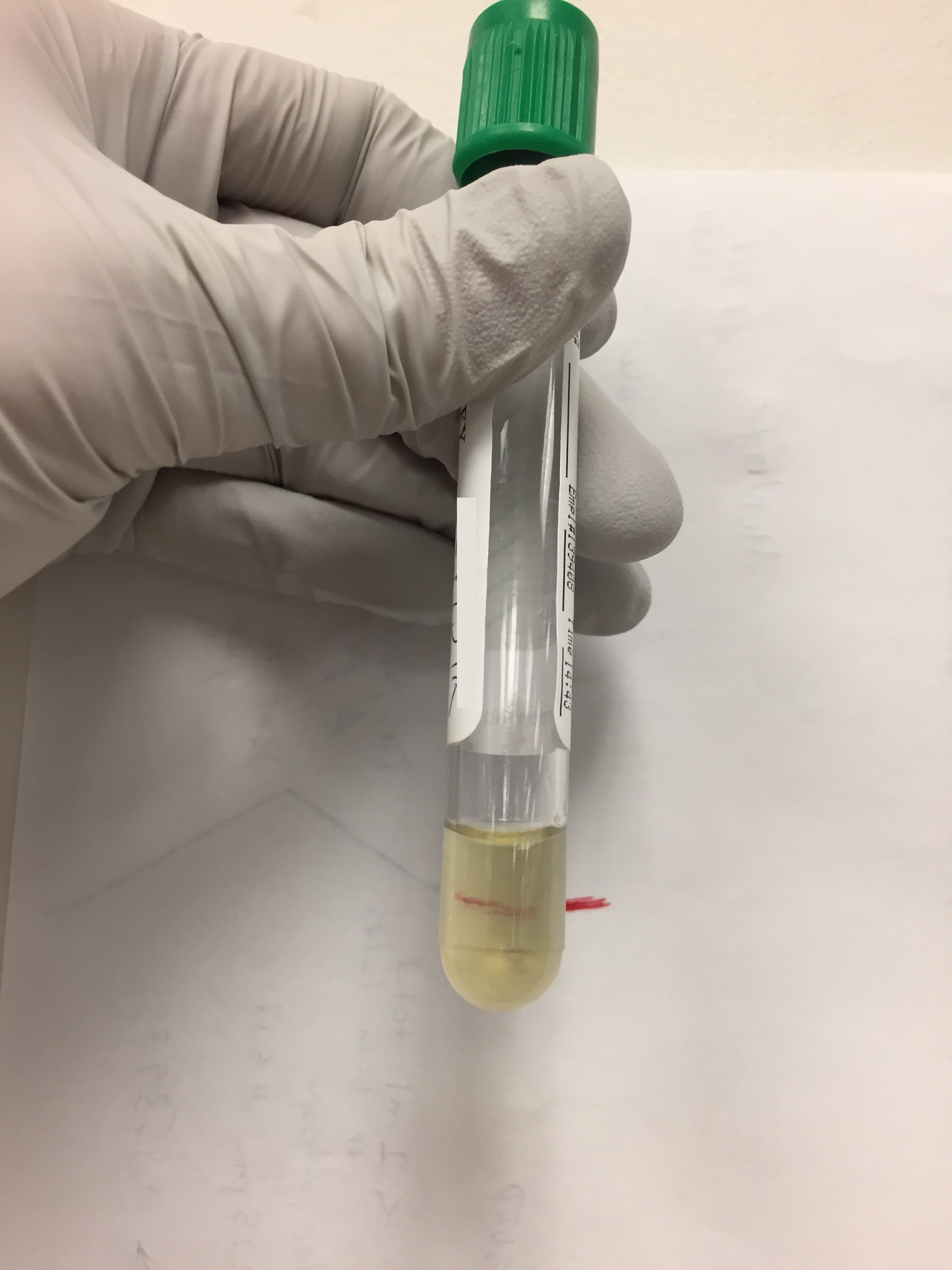 3/20/2017
72
#10 XE-5000 Results
Should a differential be performed on this Specimen?
Yes, perform differential
3/20/2017
73
#10 Differential Results
3/20/2017
74
#10 Morphologic Findings
Synovial lining cells
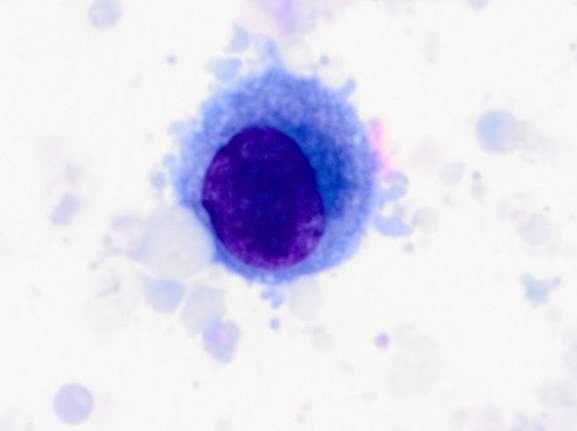 3/20/2017
75
#10 Morphological Findings (cont.)
Pseudogout sticking to synovial lining cells
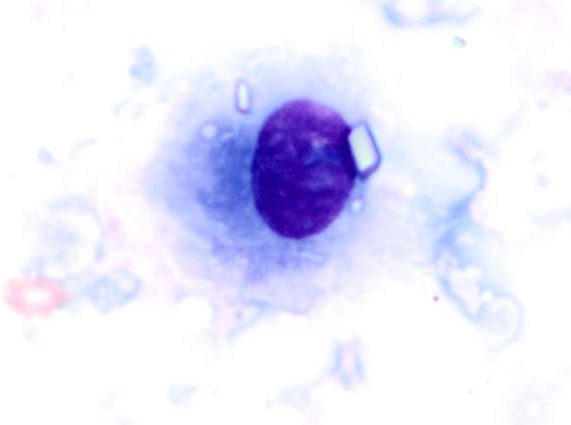 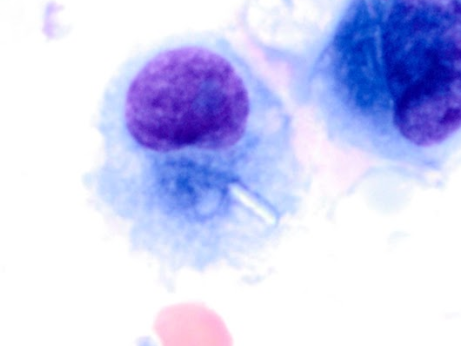 3/20/2017
76
#10 Differential Diagnosis
Pseudogout
Joint infection
Internal bleed into the joint
3/20/2017
77
#10 Diagnosis
Pseudogout is a form of arthritis that causes pain, stiffness, tenderness, redness, warmth, and swelling in some joints. 
Pseudogout is caused by calcium pyrophosphate crystals whereas gout is caused by monosodium urate crystals.
Medication is a short-term treatment and lifestyle changes (diet, exercise etc.) are long-term treatments for gout and pseudogout.
3/20/2017
78
#10 Further Testing
Crystal analysis
- Check to make sure crystal analysis is ordered. If not, make comment to encourage doctor to order.
Blood studies of triglycerides, glucose and high-density lipoprotein levels
3/20/2017
79
Slide #11
A 43 year old woman enters EC with complaints of nausea and vomiting. Patient recently underwent surgery on her left ankle. The nausea has been ongoing for 3 days and she is unable to hold down food or fluids. The patient is concerned because she is a kidney transplant patient and has been unable to keep down her medications.
80
#11 Macroscopic Appearance
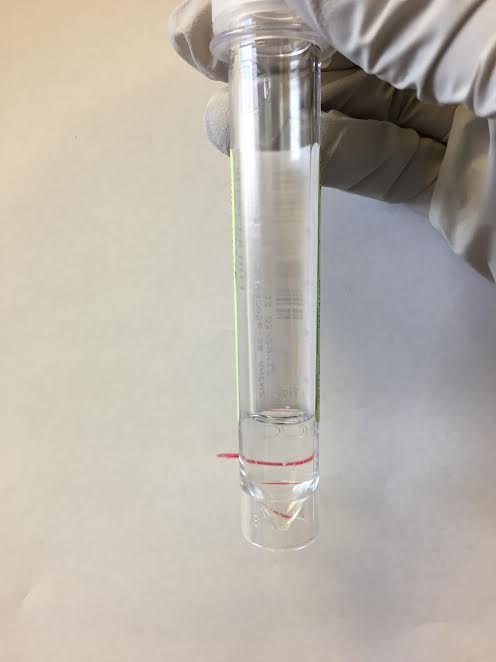 3/20/2017
81
#11 Hemocytometer Count
Should a differential or scan be performed on this Specimen?
Yes, perform differential
3/20/2017
82
#11 Differential Results
3/20/2017
83
#11 Morphologic Findings
Budding Yeast
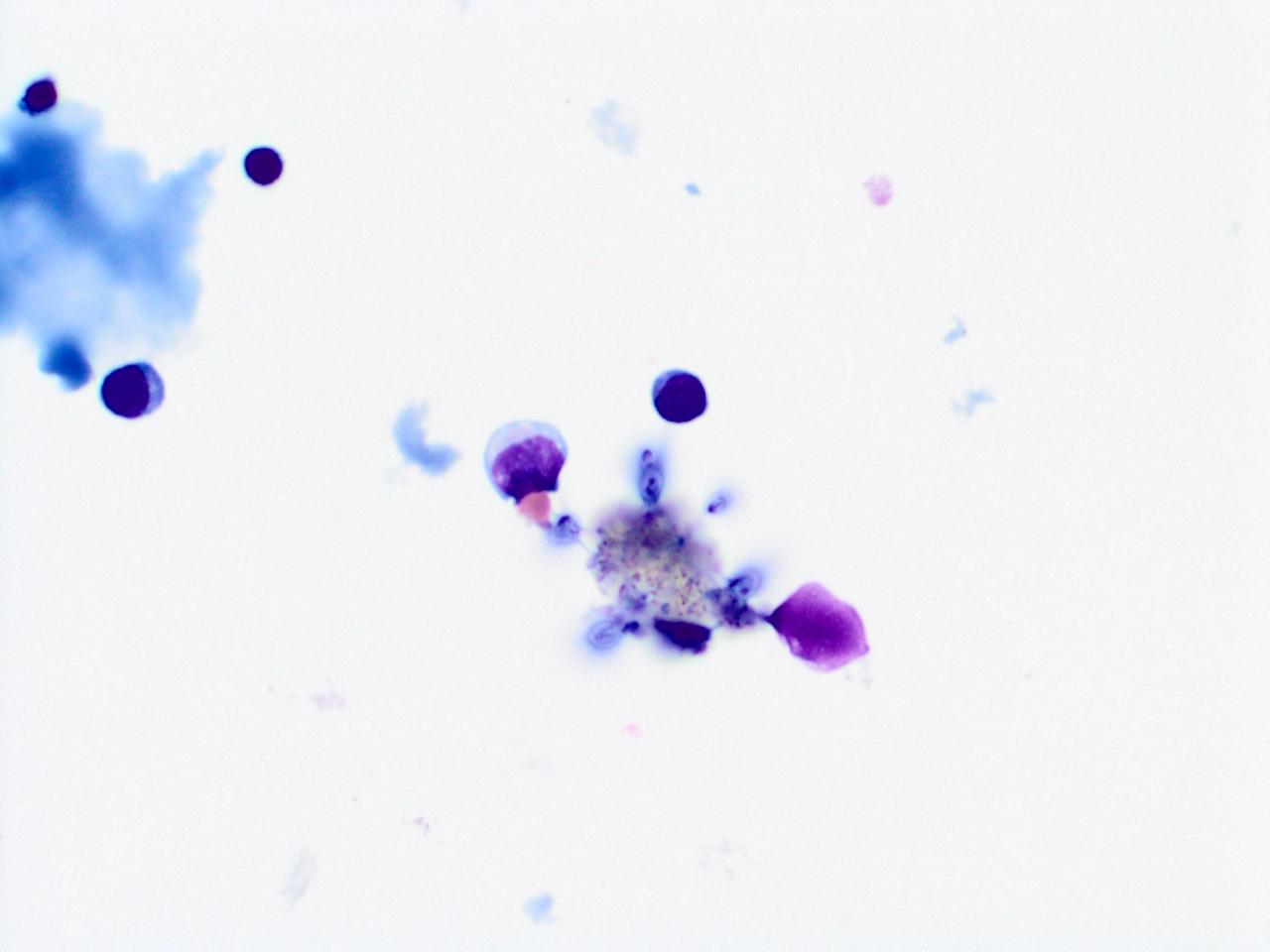 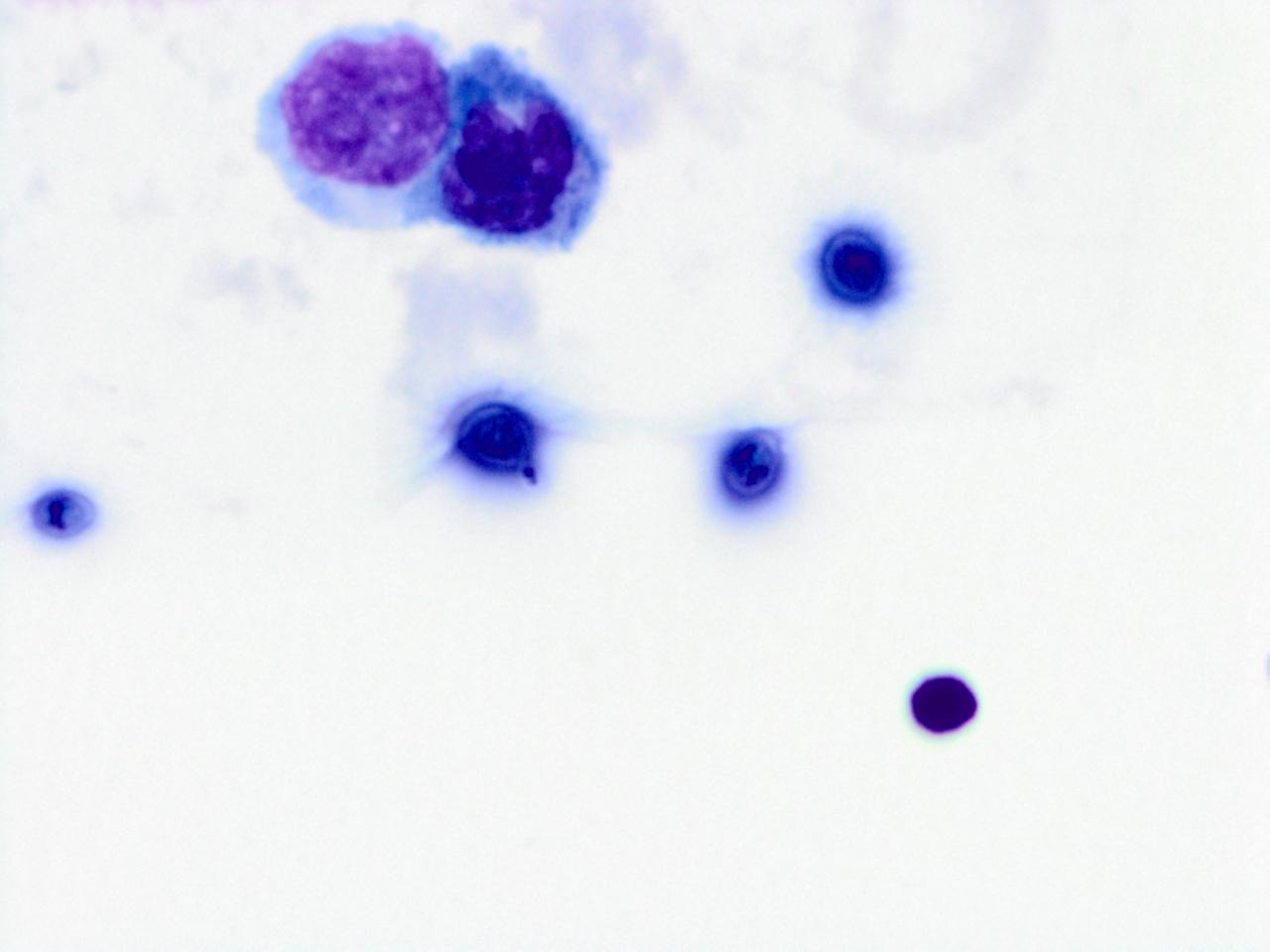 3/20/2017
84
#11 Differential Diagnosis
Cryptococcus spp. complicated transplantation
Fungal meningitis
Viral meningitis
3/20/2017
85
#11 Diagnosis
Cryptococcus spp. complicated transplantation due to immunosuppressant medication.
Immunosuppressants are used to prevent graft-versus-host disease in patient who have received a transplant, however they lower the recipients protective immunity.
Although Cryptococcus spp. infections in organ transplant recipients are not common, invasive fungal infections have been reported in 5% to 59% of organ transplant recipients.
3/20/2017
86
#11 Further Testing
Cryptococcus spp. Antigen Testing
Gram Staining
Culture
3/20/2017
87
Slide #12
A 49 year old man enters the EC complaining of left lower back and hip pain. The patient reports that this is the third day with sharp and severe pain. He has been using a wheelchair to get around. He also is experiencing chills as well as nausea and vomiting.
88
#12 Macroscopic Appearance
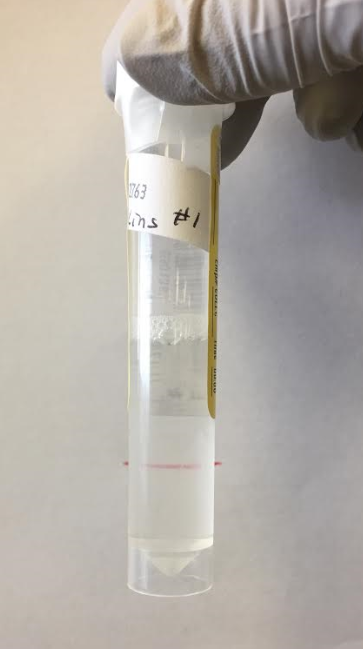 3/20/2017
89
#12 Hemocytometer Count
Should a differential or scan be performed on this Specimen?
Yes, perform differential
3/20/2017
90
#12 Differential Results
Remember: Designate others!
3/20/2017
91
#12 Morphologic Findings
Atypical lymphocytes
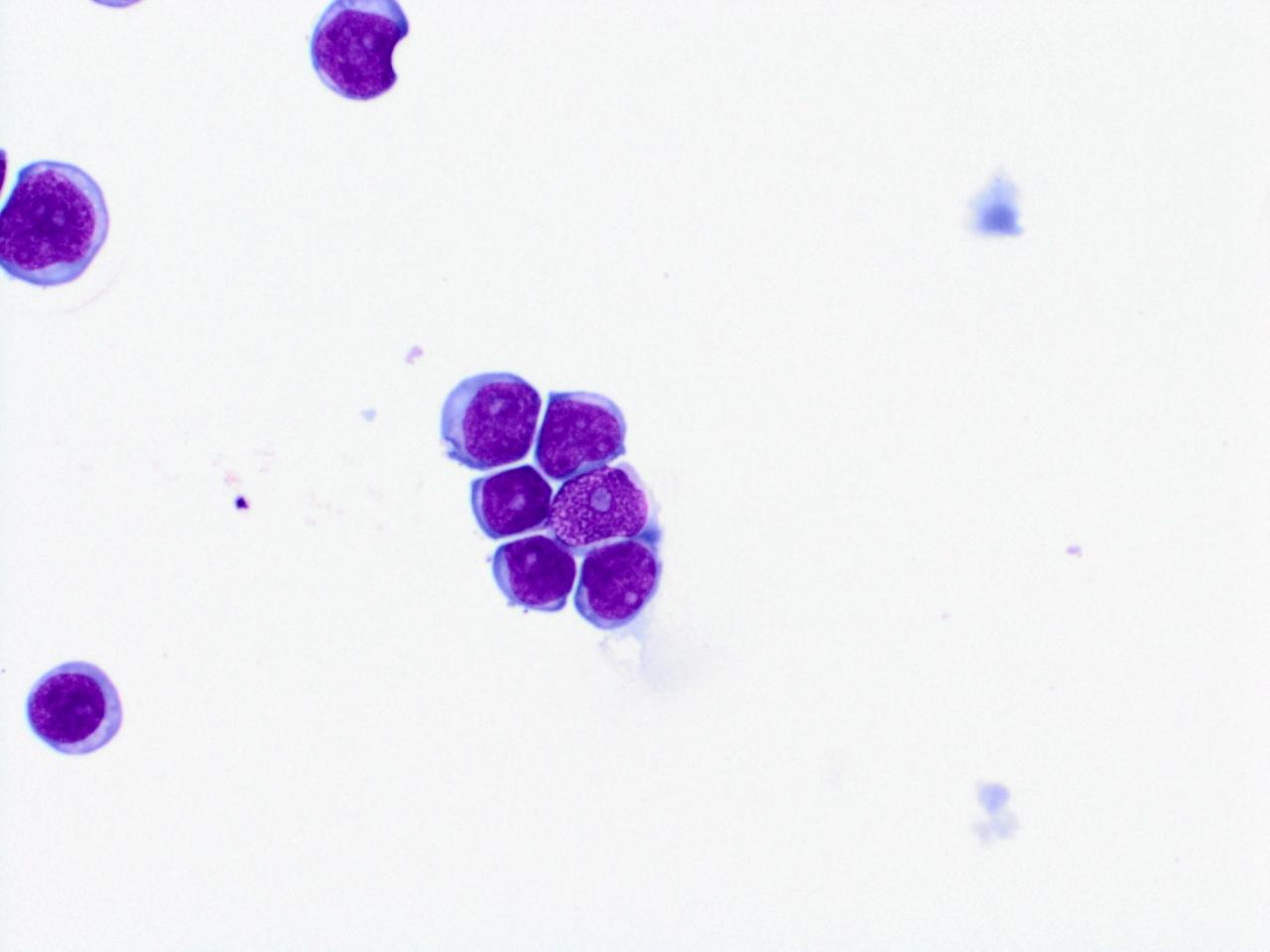 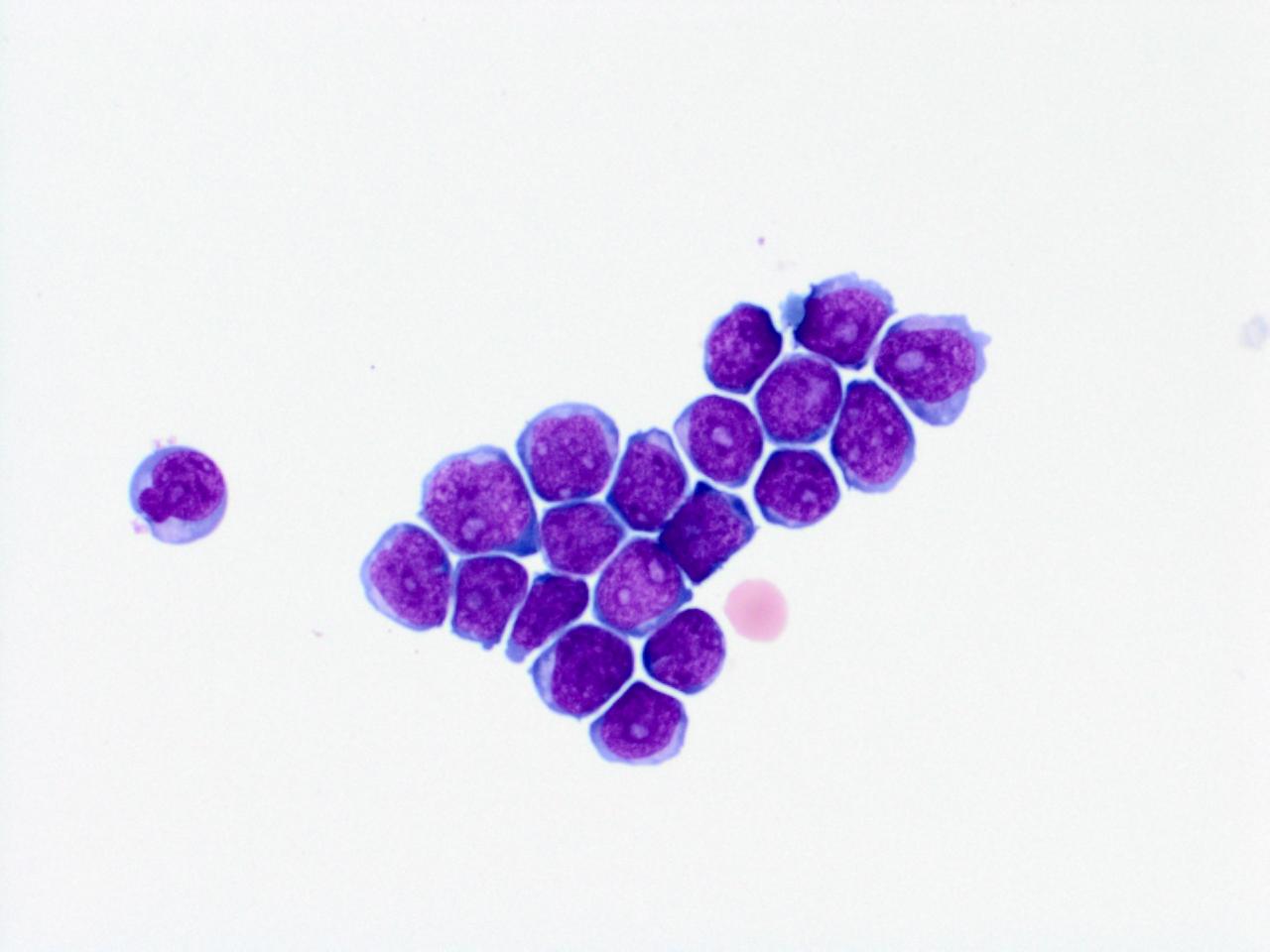 3/20/2017
92
#12 Differential Diagnosis
Non-Hodgkin Lymphoma
Hodgkin Lymphoma
Spinal cord tumor
3/20/2017
93
#12 Diagnosis
Non-Hodgkin Lymphoma cells are characterized by the open chromatin and nucleoli
These cells are often seen in “grape-like” clusters
3/20/2017
94
#12 Further Testing
Bone marrow aspiration
Flow cytometry
Cytogenetics
95
References
Rodak, B., & Carr, J. (2017). Clinical Hematology Atlas (Fifth ed.). St. Louis, MO: Elsevier.
Rodak, B., Fritsma, G., & Keohane, E. (2011). Hematology: Clinical Principles and Applications (Fourth ed.). St. Louis, MO: Elsevier.
96